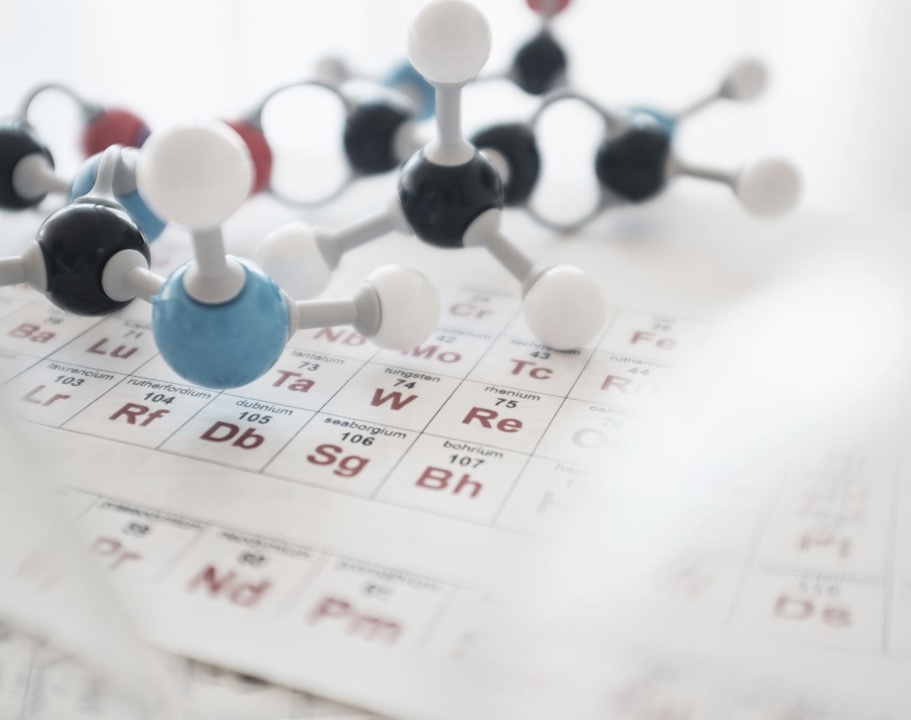 Isotopi selezionati per misure di interesse per il processo i
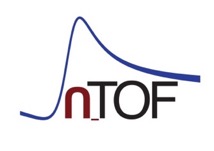 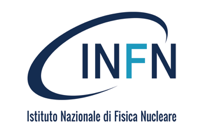 The intermediate neutron capture process
IV. Impact of nuclear model and parameter uncertainties
Sébastien Martinet , Arthur Choplin , Stephane Goriely, and Lionel Siess
A&A, 684, A8 (2024)
https://doi.org/10.1051/0004-6361/202347734
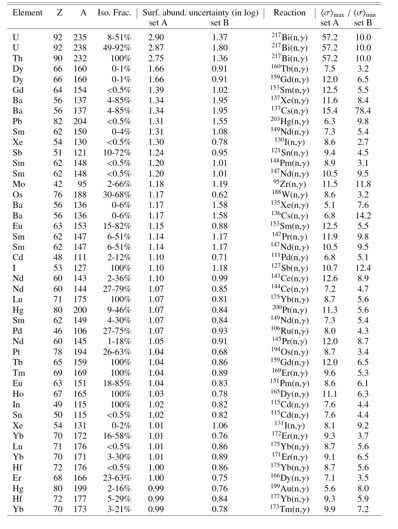 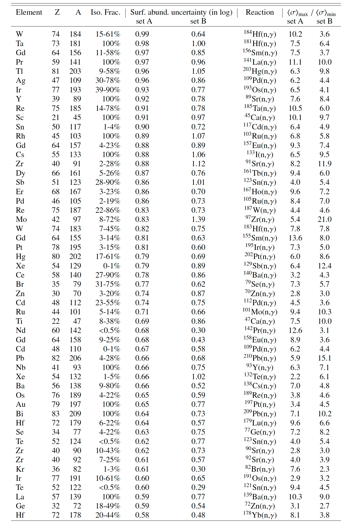 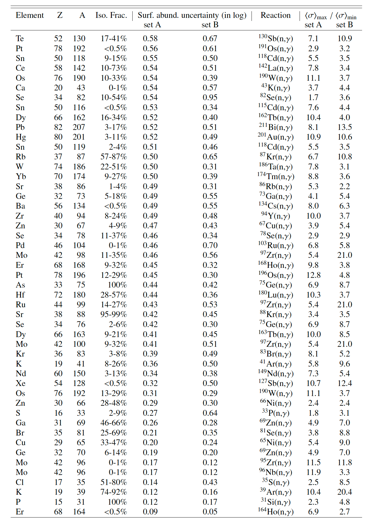 Meeting nTOF Italia. 29 Maggio 2024
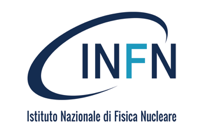 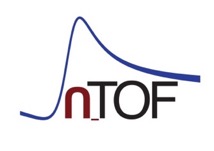 Abbiamo costituito un gruppo di lavoro, per selezionare gli isotopi potenzialmente misurabili e da qui verificare la fattibilità dei campioni al PSI. L'attività è in progress.
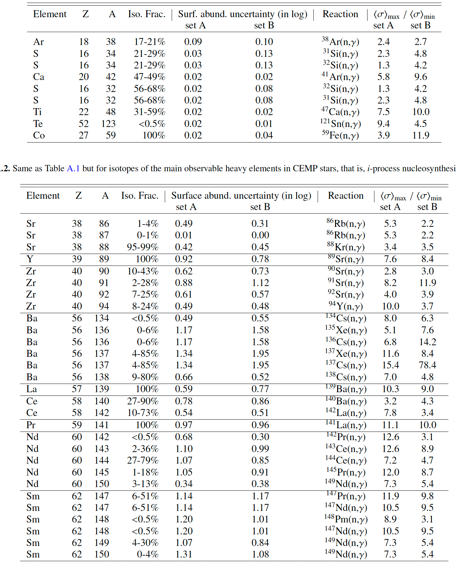 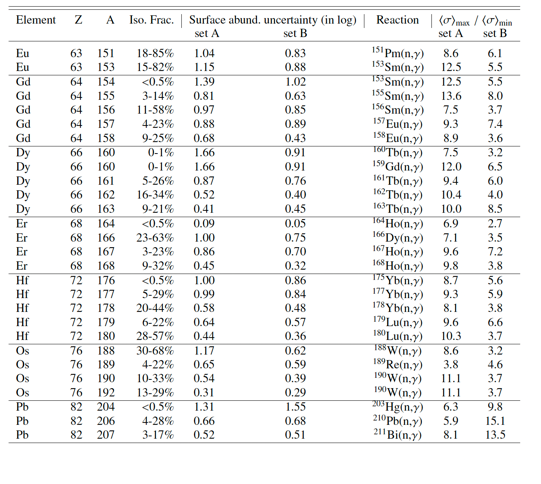 Meeting nTOF Italia. 29 Maggio 2024
Isotopi selezionati e fattibilità sample
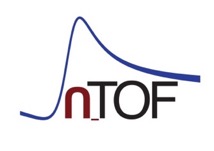 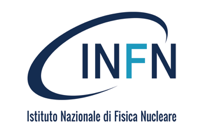 Isotopi selezionati e fattibilità sample --> 2025?
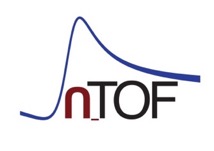 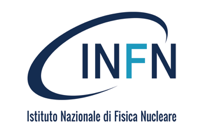 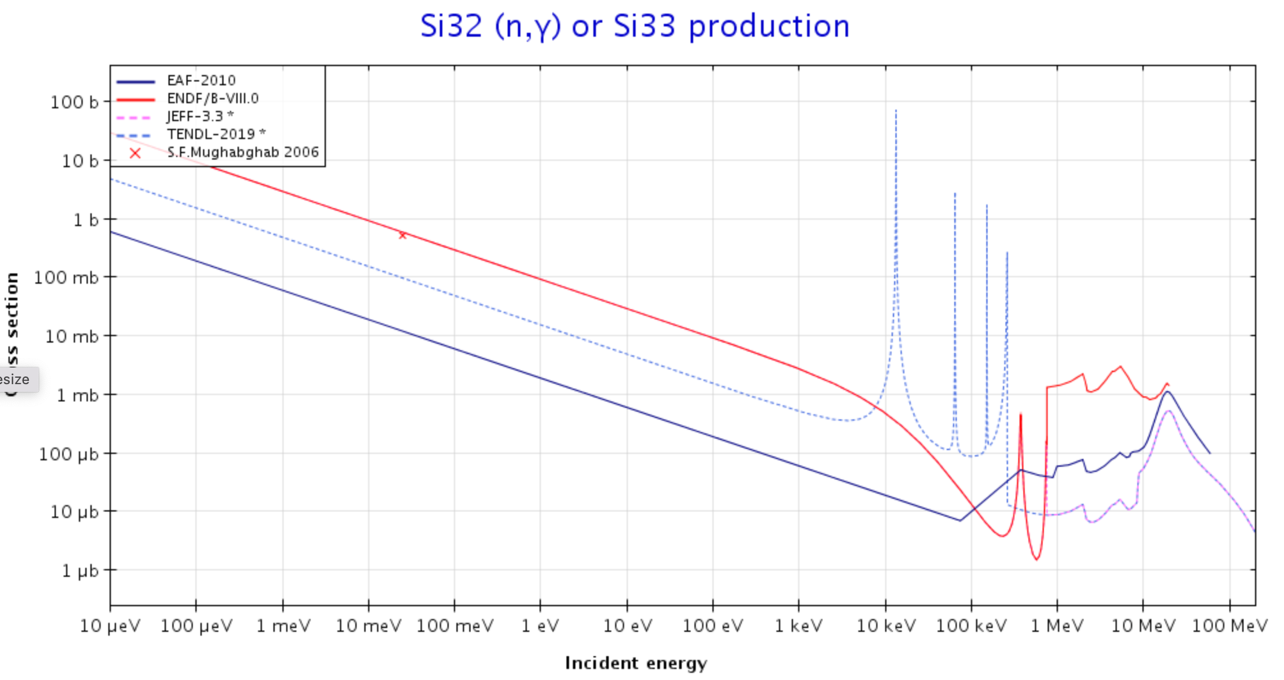 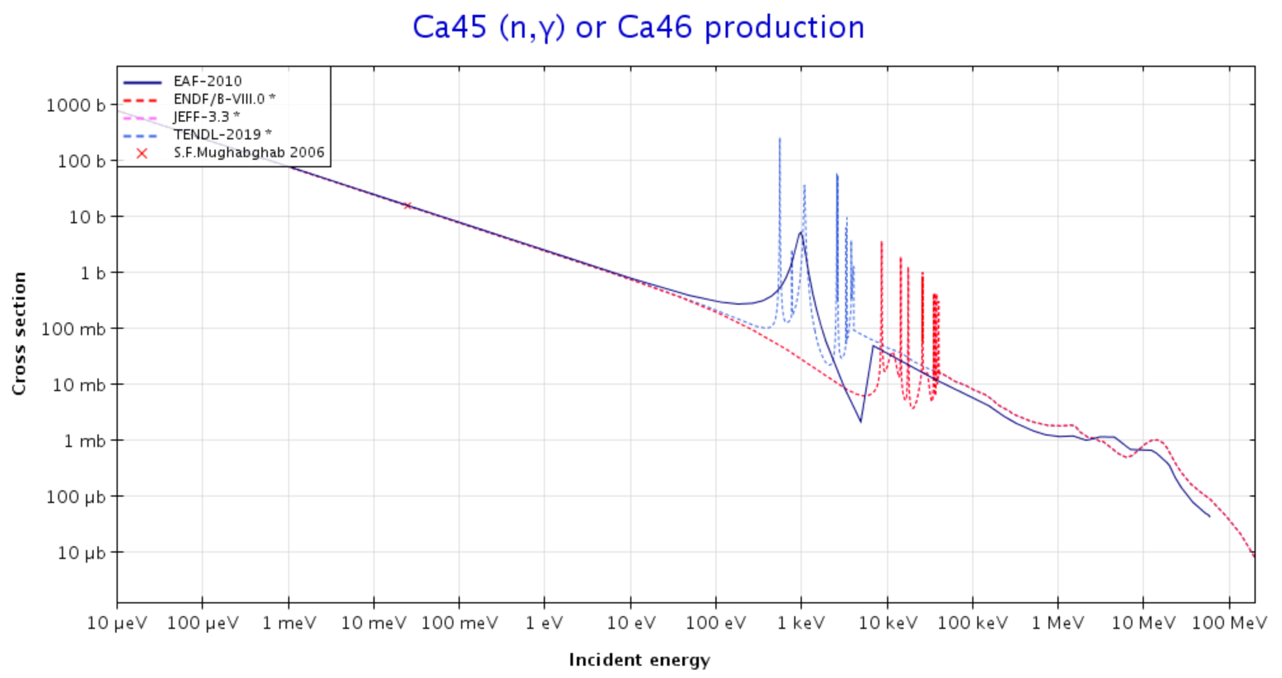 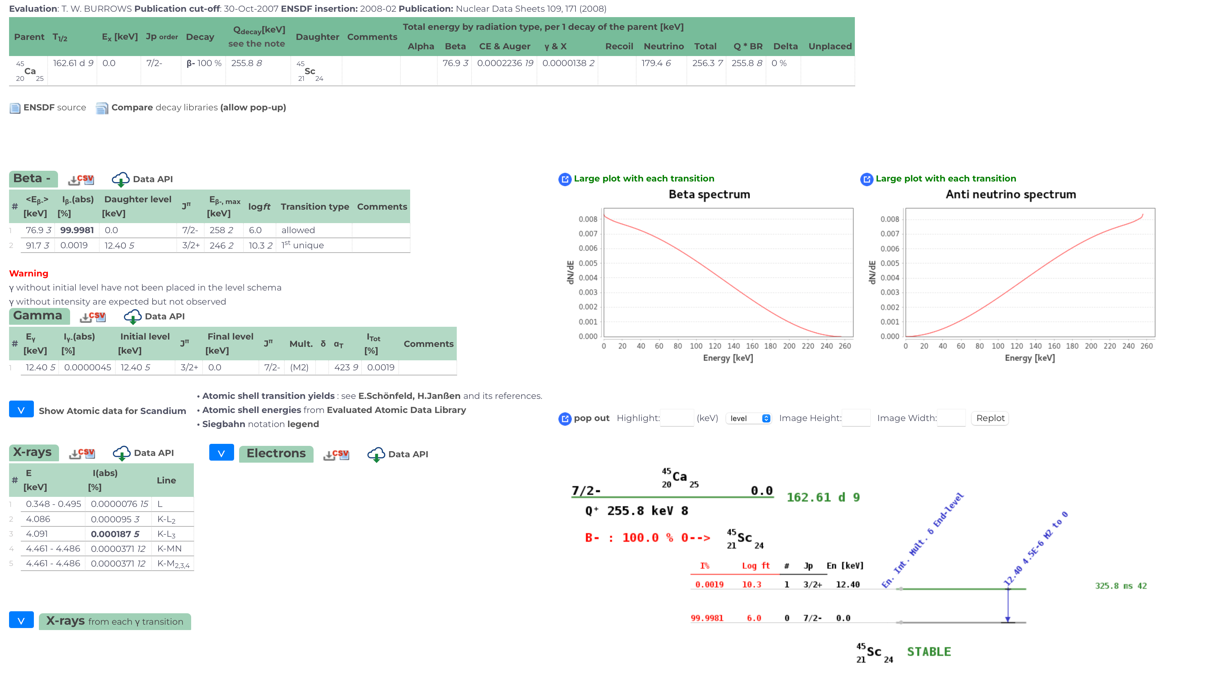 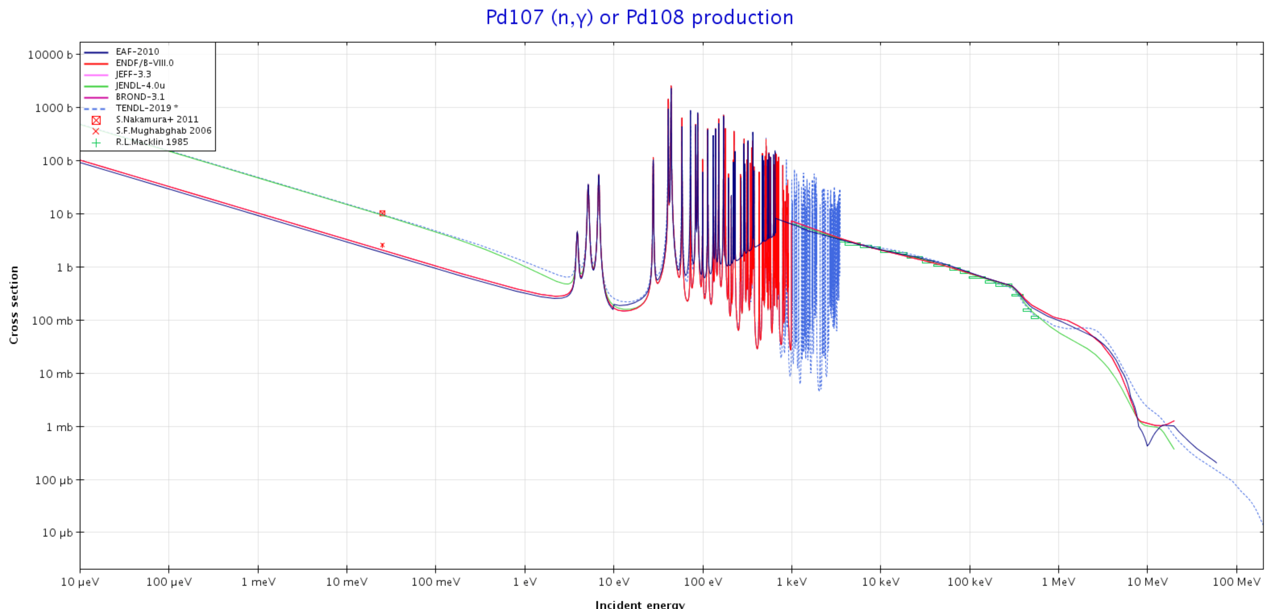 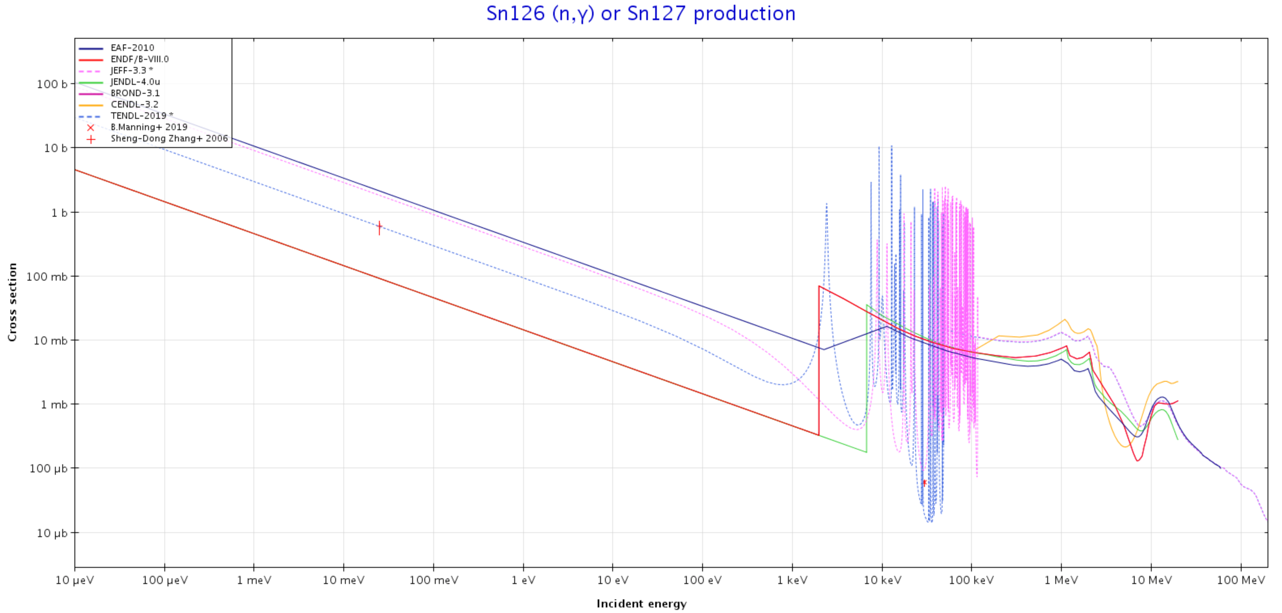 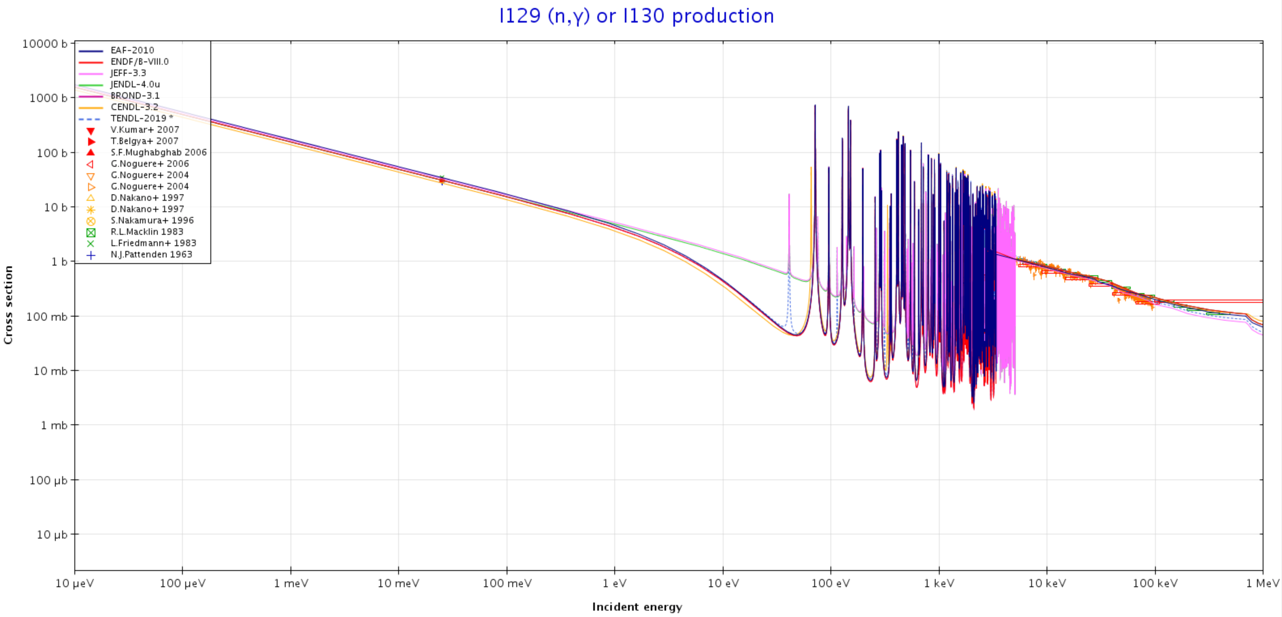 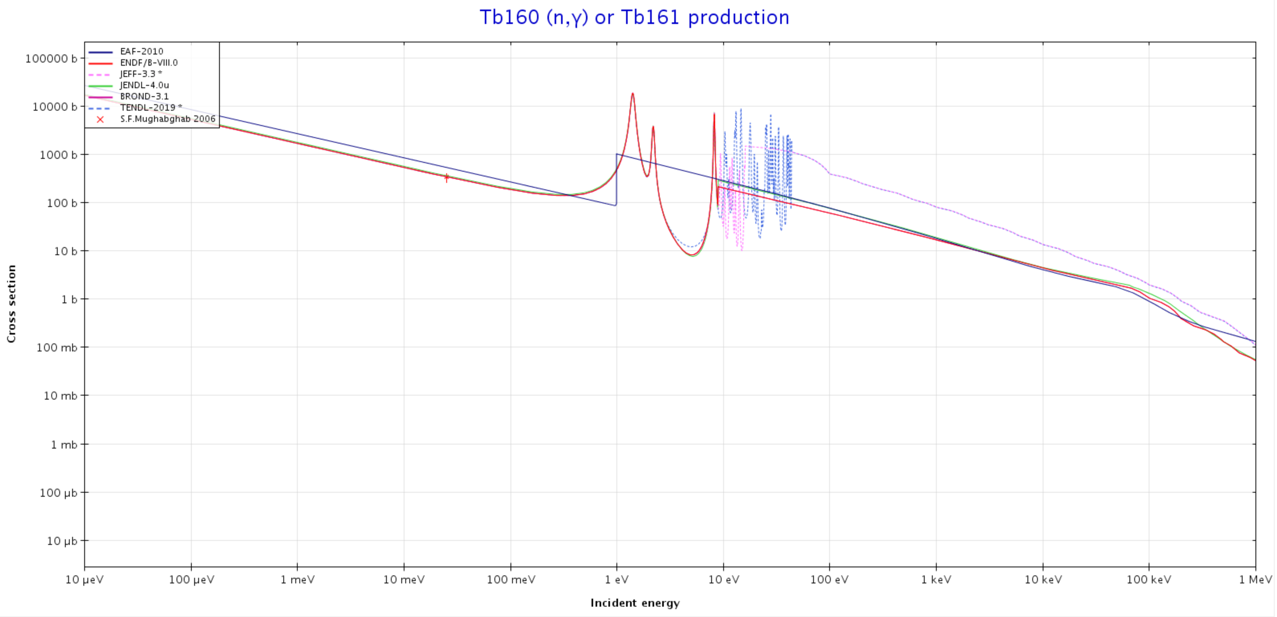 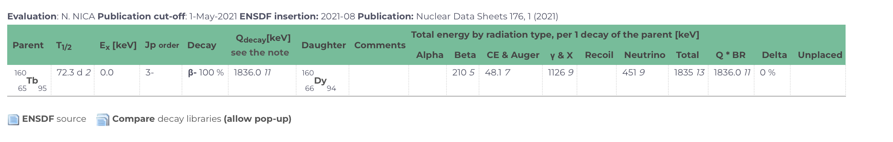 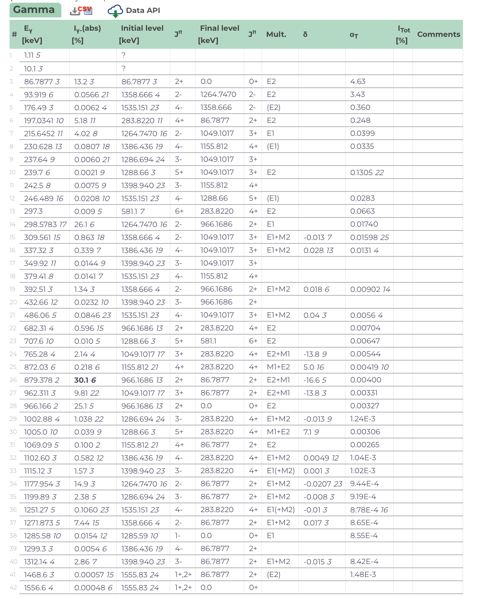 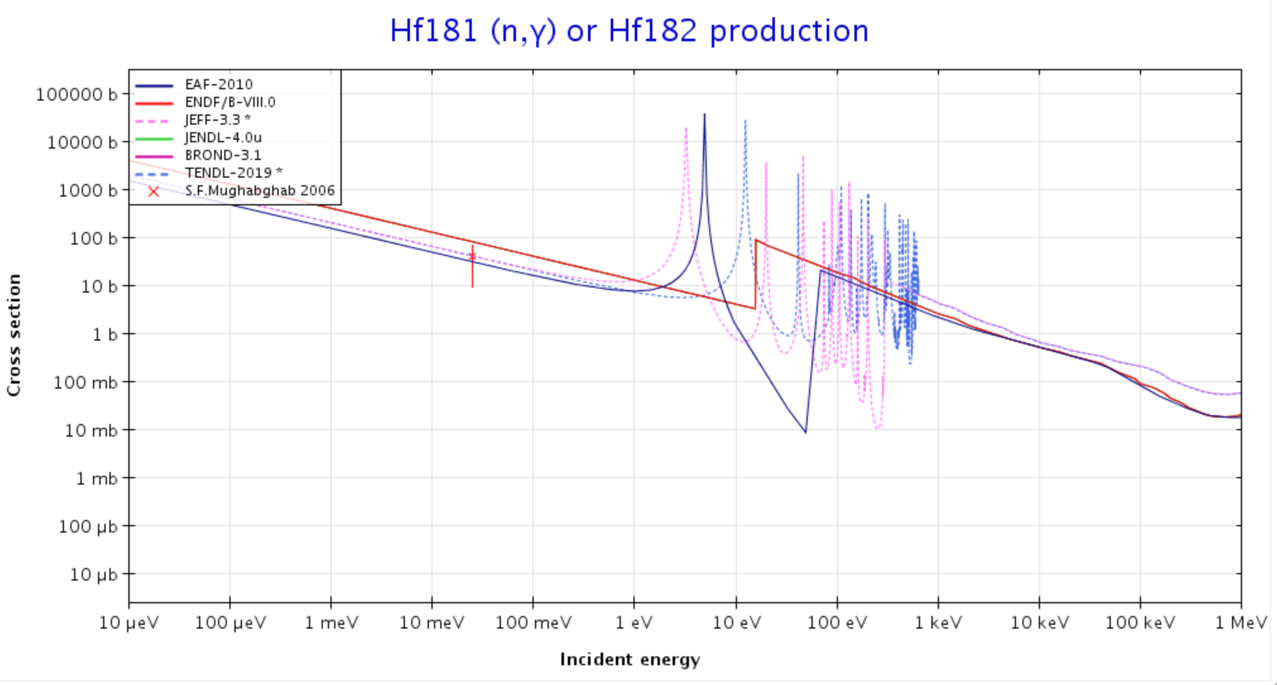 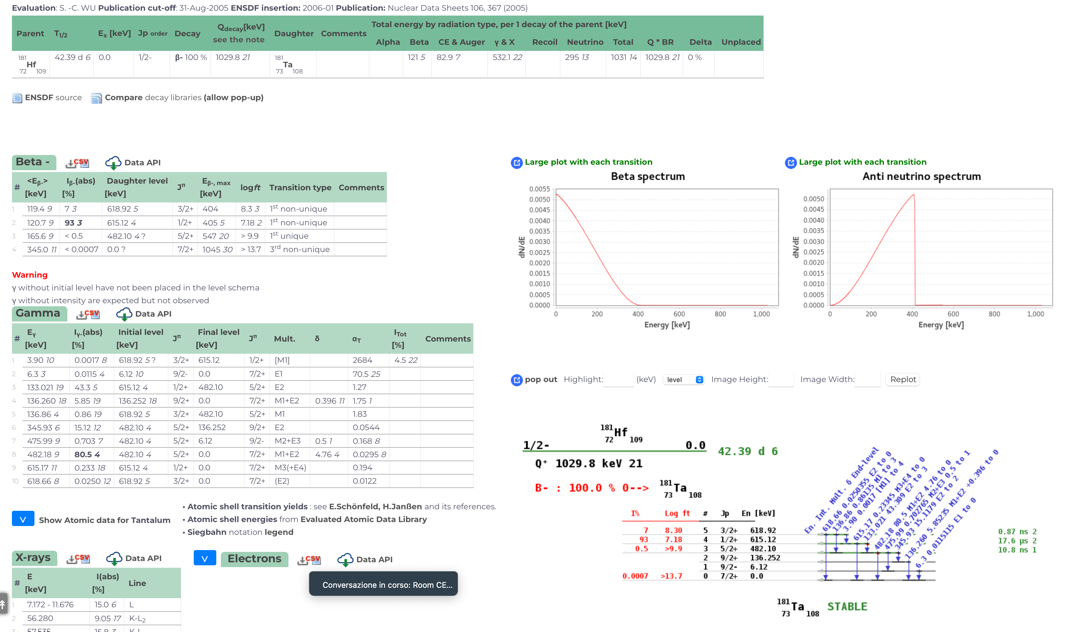 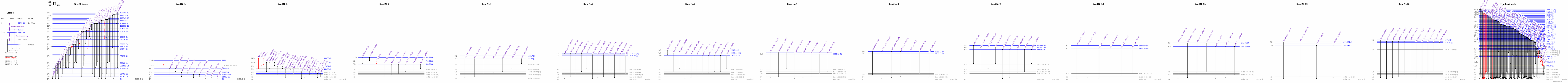 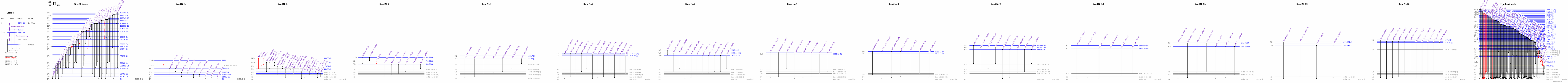 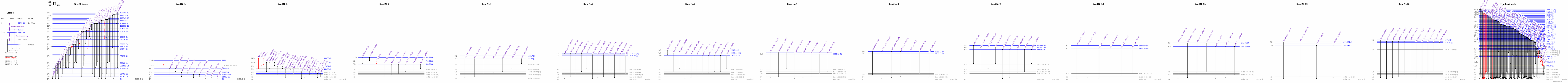 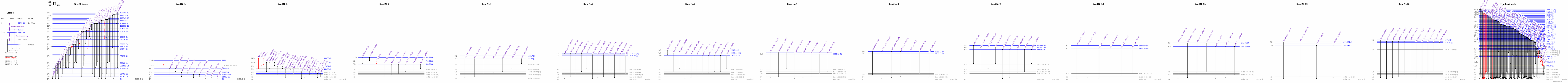 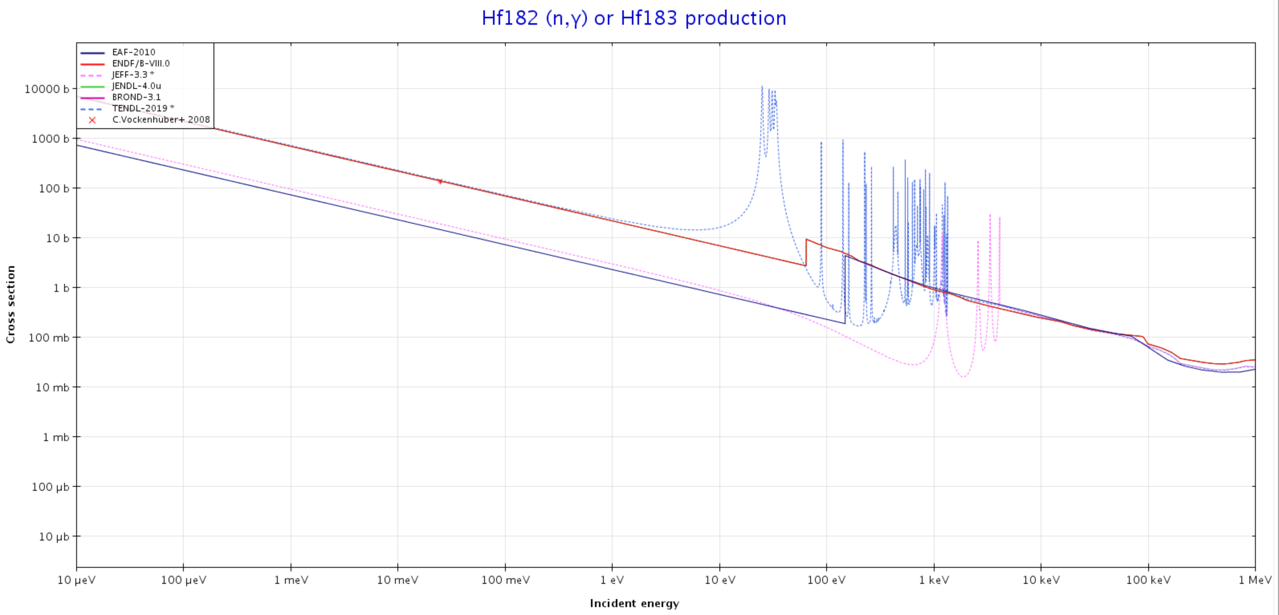